TRANSFERTS D'ARMES : Risque de détournement et gestion
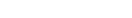 EU ATT OP II
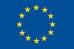 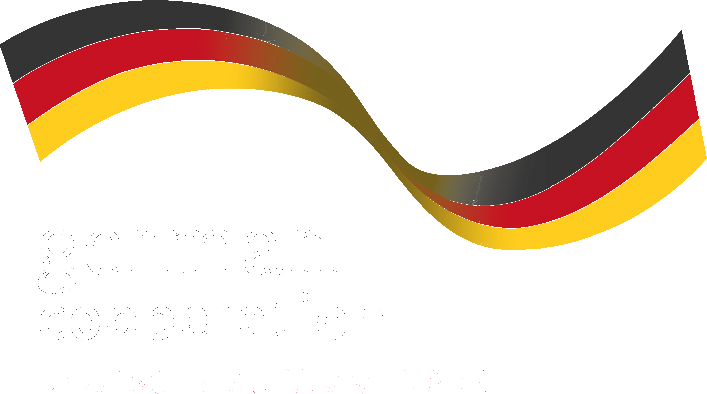 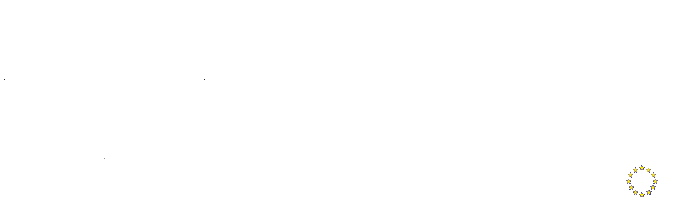 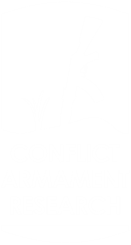 Expertise FranceDevin Morrow
VTC
23 novembre 2020
Conflict Armament Research UNE NOUVELLE APPROCHE DU  TRAÇAGE DES ARMES
Établie en 2011
Opérations mondiales
iTrace résultant des Décisions du Conseil de l'UE (2013, 2015, 2017, 2019).
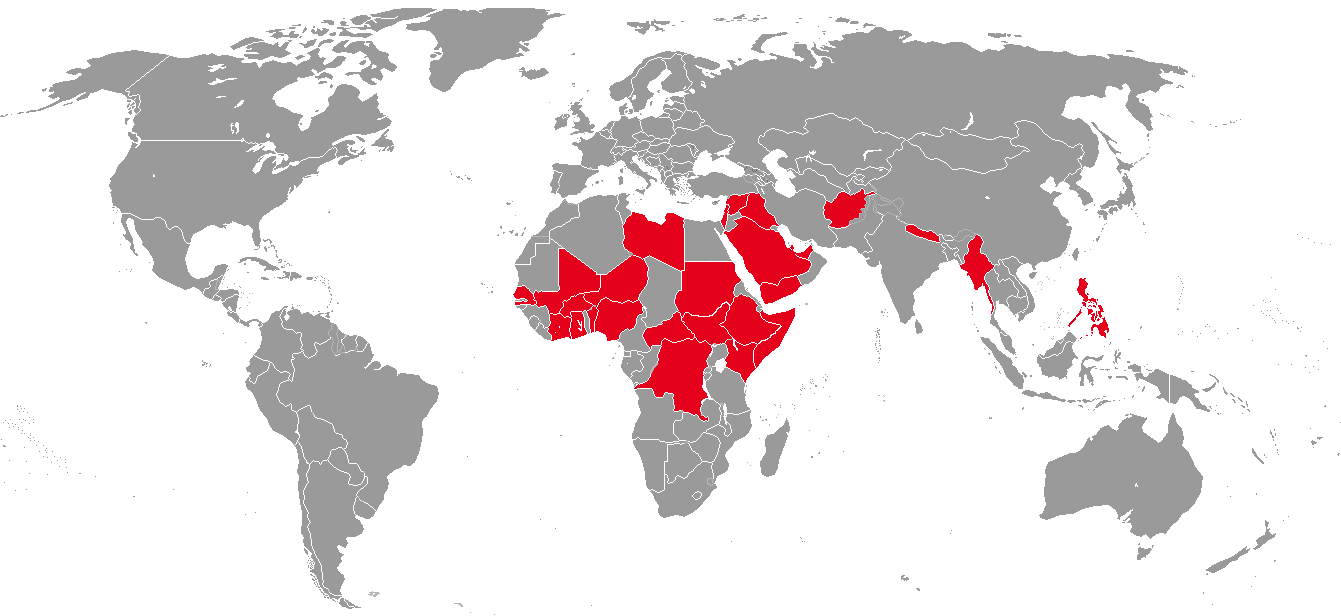 TRANSFERTS D'ARMES : RISQUES DE DÉTOURNEMENT ET GESTION
QUE FAISONS-NOUS ?
Nous travaillons avec la défense et les forces de sécurité intervenant dans les zones de conflit
Identification et documentation des armes et munitions illicites
Communication de preuves vérifiées sur les schémas d'approvisionnement et d'achat d'armement
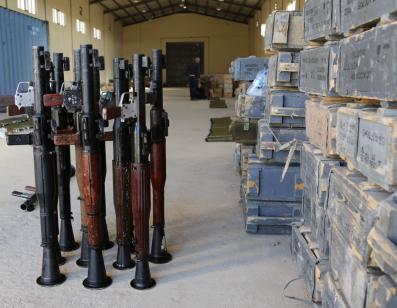 TRANSFERTS D'ARMES : RISQUES DE DÉTOURNEMENT ET GESTION
MISSION
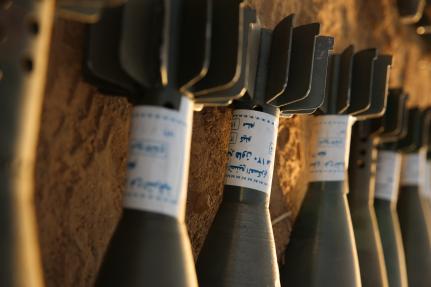 Procurer des preuves uniques sur l'approvisionnement d'armement aux conflits armés afin d'informer et de soutenir la gestion et le contrôle efficaces des armes
TRANSFERTS D'ARMES : RISQUES DE DÉTOURNEMENT ET GESTION
STATISTIQUES SUR LA DOCUMENTATION
600 000 armes et munitions documentées

Plus de 500 fabricants dans plus de 60 pays de fabrication

Plus de 14 000 chaînes de responsabilité uniques dans 27 pays touchés par des conflits 

CAR a identifié le point de détournement spécifique dans plus de 1 100 cas.
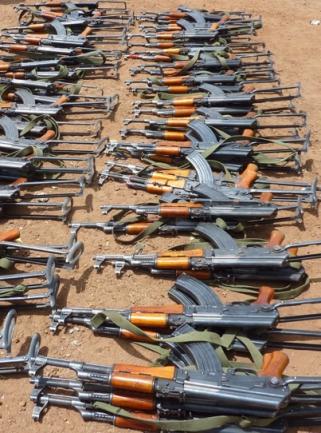 TRANSFERTS D'ARMES : RISQUES DE DÉTOURNEMENT ET GESTION
COMMENT LES DÉTOURNEMENTS SE PRODUISENT
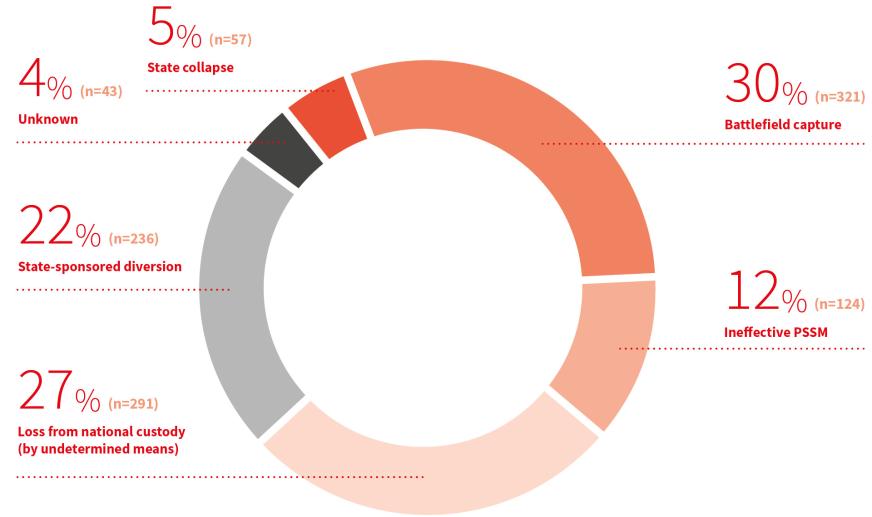 Chute de l'état
Inconnu
Prise sur champ de bataille
Détournement sponsorisé par l'état
Processus PSSM (sécurité physique et gestion des stocks) insuffisant
Perte dans la chaîne de responsabilité nationale (par moyens couverts)
TRANSFERTS D'ARMES : RISQUES DE DÉTOURNEMENT ET GESTION
PROCESSUS PSSM (SÉCURITÉ PHYSIQUE ET GESTION DES STOCKS) INSUFFISANT
Fuite due à l'inefficacité de la sécurité physique et de la gestion des stocks (PSSM)  

De manière accidentelle ou délibérée

124 cas de détournements au départ des stocks (12%)

Fuite habituellement à petite échelle
Fusil 56-2, documenté au Nigeria en mars 2018, détourné des stocks nationaux d'un pays voisin.
TRANSFERTS D'ARMES : RISQUES DE DÉTOURNEMENT ET GESTION
DÉTOURNEMENT DES STOCKS NATIONAUX
3718199
3715199
3728564
3712789
3716750
3717000
3717316
3718902
3719964
3722222
3726886
3728538
3728577
3728589
3731808
3717862
3718854
3725797
3728850
3829769
TRANSFERTS D'ARMES : RISQUES DE DÉTOURNEMENT ET GESTION
[Speaker Notes: .]
DÉTOURNEMENT SPONSORISÉ PAR L'ÉTAT
236 cas de détournements appuyés par ou liés à des actions de l'état (22%)
Fourniture directe par le pays de fabrication aux utilisateurs finaux
Retransfert en violation de la documentation de l'utilisateur final
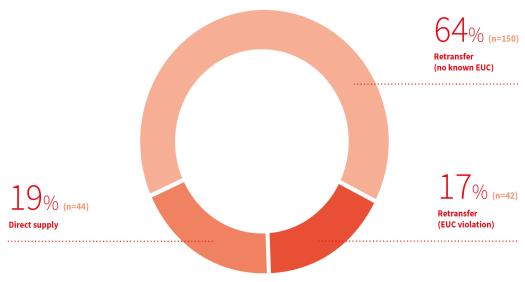 Retransfert 
(CUF non connu)
Retransfert 
(violation du CUF)
Approvisionnement direct
TRANSFERTS D'ARMES : RISQUES DE DÉTOURNEMENT ET GESTION
TRANSFERT NON AUTORISÉ
Exportation
12 décembre 2015
Détournement
9 février 2015
Récupération
18 février 2015
Documentation
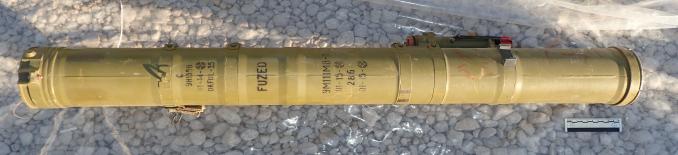 TRANSFERTS D'ARMES : RISQUES DE DÉTOURNEMENT ET GESTION
Analyse de la documentation de l'utilisateur final
NOMBRE DE DOCUMENTS SUR L'UTILISATEUR FINAL DANS L'ÉCHANTILLON, PAR RÉGION DE DÉLIVRANCE
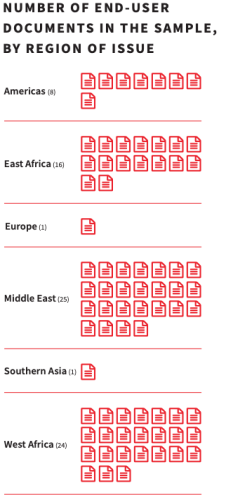 75 documents sélectionnés pour analyse
Quinze pays d'importation, délivrance sur une période de 20 ans 
Les documents couvrent six des huit catégories du TCA (essentiellement armes légères ou de petit calibre)
Amérique
Afrique de l'Est
Europe
Moyen-Orient
Asie du sud
Afrique de l'Ouest
TRANSFERTS D'ARMES : RISQUES DE DÉTOURNEMENT ET GESTION
MANQUE DE STANDARDISATION
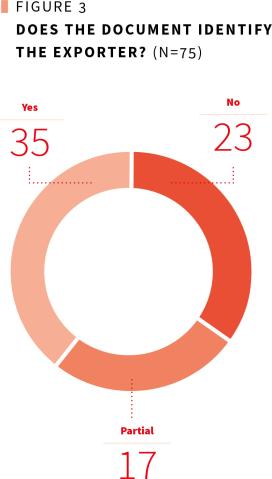 LE DOCUMENT IDENTIFIE-T-IL L'EXPORTATEUR ? (N=75)
Documents souvent fournis sur papier à en-tête plutôt que comme formulaires-modèles officiels 

Il manque souvent des détails dans les documents 

L'utilisation de termes clés n'apparaît pas toujours clairement
Non
Oui
Partiellement
TRANSFERTS D'ARMES : RISQUES DE DÉTOURNEMENT ET GESTION
ABSENCE D'INFORMATION ESSENTIELLE
41 documents ne reprennent pas un numéro de contrat 

11 documents ne sont pas revêtus d'un sceau officiel

36 documents n'indiquent pas un numéro de référence unique
LE DOCUMENT REPREND-IL UN NUMÉRO DE CONTRAT (N=75)
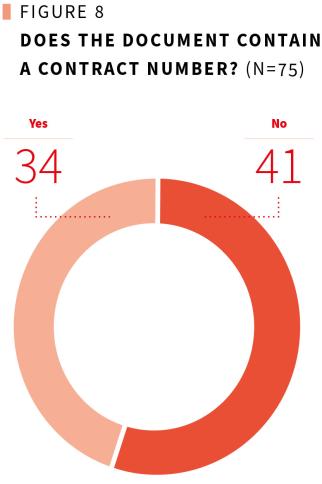 Oui
Non
TRANSFERTS D'ARMES : RISQUES DE DÉTOURNEMENT ET GESTION
CLAUSES DE RÉEXPORTATION INCOHÉRENTES
"Nous ne réexporterons pas cet article à quelque tiers que ce soit sans l'autorisation préalable écrite de l'autorité d'exportation"
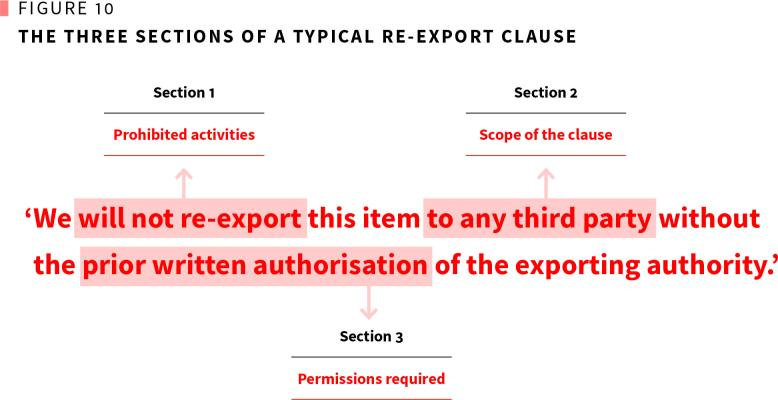 LES TROIS PARTIES D'UNE CLAUSE HABITUELLE DE RÉEXPORTATION.
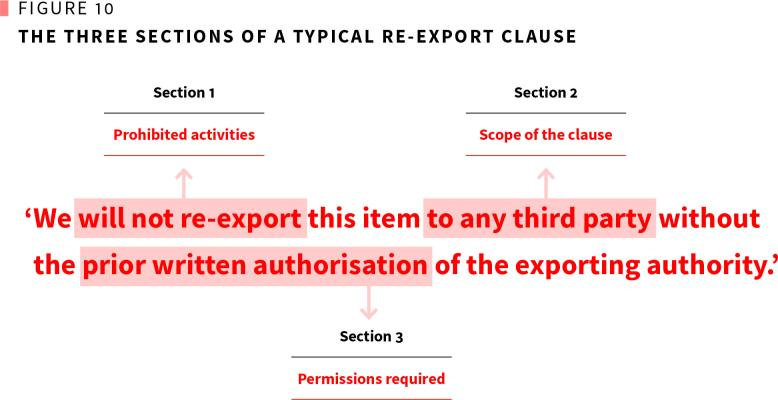 Partie 1
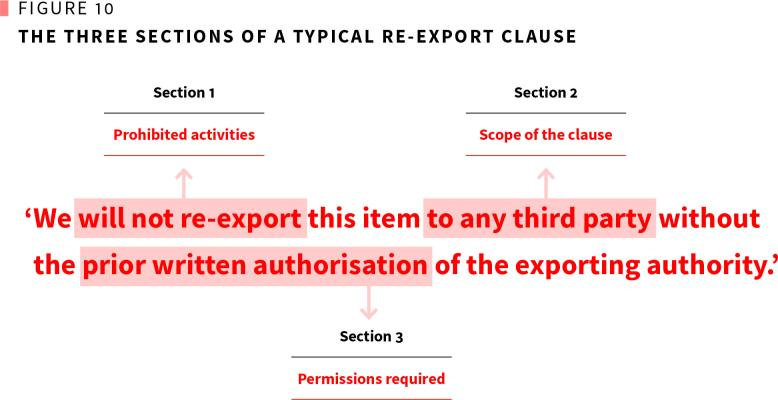 Partie 2
Activités interdites
Portée de la clause
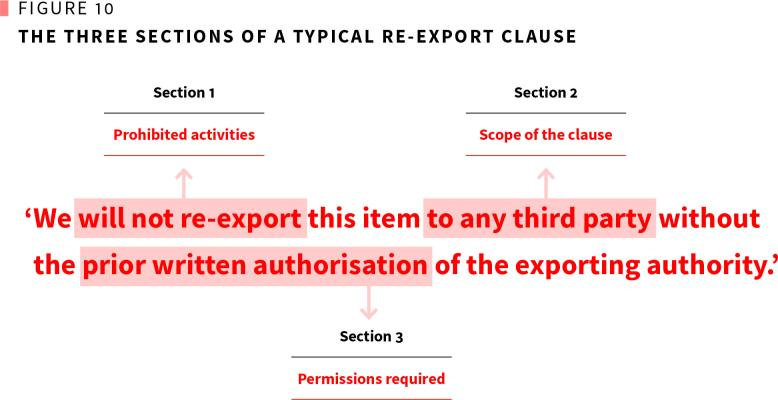 Partie 3
Permissions requises
TRANSFERTS D'ARMES : RISQUES DE DÉTOURNEMENT ET GESTION
CLAUSES DE RÉEXPORTATION INCOHÉRENTES
CAR a identifié 19 engagements de réexportation différents dans les 75 documents.
Revente, transfert ou transbordement 

Revente ou réexportation

Vente ou exportation

Vente ou transfert

Vente, livraison ou transfert

Vente, prêt, réexportation, transfert

Vente, prêt, location, réexportation, transfert

Vente, transfert, réexportation

Transfert par d'autres moyens
Cession ou exportation

Détournement ou exportation

Exportation pour vente.

Exportation ou réexportation

Réexportation

Réexportation ou mise à disposition

Réexportation ou autre manière de céder

Réexportation ou transfert

Réexportation, revente ou autre manière de céder

Réexportation, revente ou autre manière de transférer
TRANSFERTS D'ARMES : RISQUES DE DÉTOURNEMENT ET GESTION
SIGNAUX D'ALARME POSSIBLES
Incohérences ou schémas au niveau de l'utilisateur final qui, s'ils sont  détectés, peuvent alerter les autorités d'exportation au sujet du besoin d'assurer un suivi. 

Numéro de référence identique sur différents documents, délivrés à différentes autorités d'exportations sur une période de cinq ans
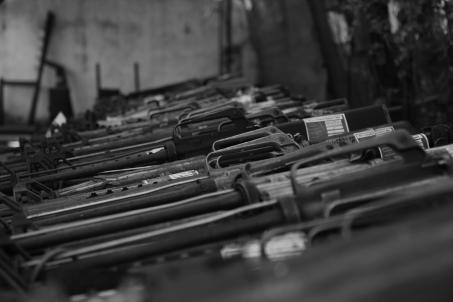 TRANSFERTS D'ARMES : RISQUES DE DÉTOURNEMENT ET GESTION
PENDANT LE TRANSFERT
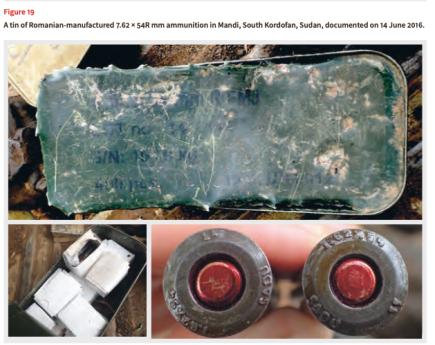 De : Fournitures d'armes dans le cadre de la guerre civile du Sud Soudan CAR, 2018.
TRANSFERTS D'ARMES : RISQUES DE DÉTOURNEMENT ET GESTION
VÉRIFICATION LIMITÉE DE LA LIVRAISON
Oui
Non
11 documents sur 75 incluent un engagement à fournir un CVL. 

Besoin d'authentification CVL

Pas de cas où une clause de "vérification post-expédition" était incluse.
Non, mais un CVL a été fourni
TRANSFERTS D'ARMES : RISQUES DE DÉTOURNEMENT ET GESTION
RECOMMANDATIONS
Authentification claire des documents sur l'utilisateur final
Registre de documents central, facile à consulter à des fins de recherche
Renforcer et standardiser le langage de la clause de réexportation
Soutenir les activités de suivi de détournement et au niveau de l'utilisateur final 
Élaborer une clause de "vérification de livraison"
Traiter toute violation par le passé par l'utilisateur final des assurances données comme un facteur de risque significatif avant d'envisager des exportations à l'avenir.
TRANSFERTS D'ARMES : RISQUES DE DÉTOURNEMENT ET GESTION
MERCI
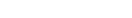 SITE WEB DE CAR
www.conflictarm.com
SITE WEB DE iTRACE
www.itrace.com
EMAIL
morrow@conflictarm.com
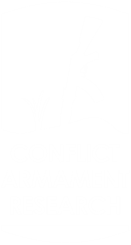